Khởi động
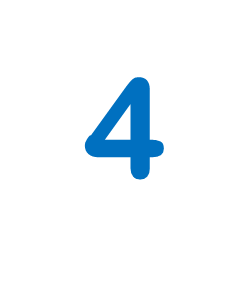 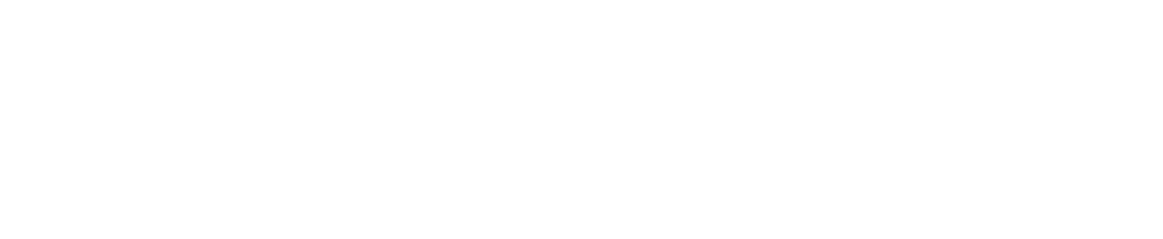 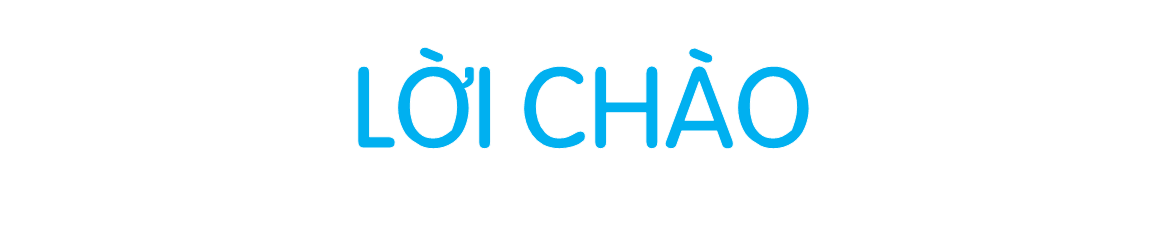 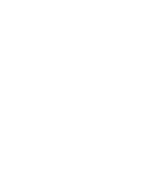 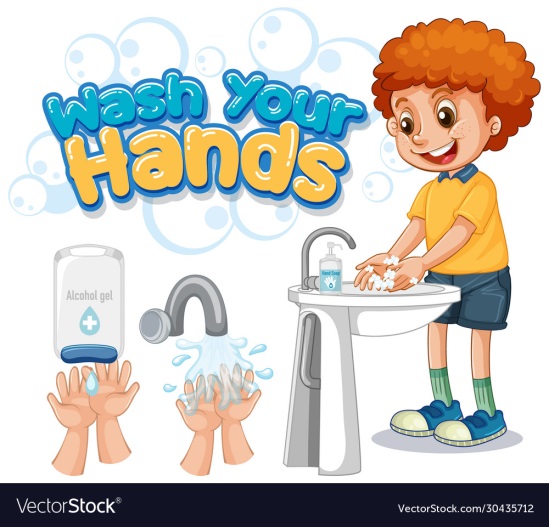 Bài
2
4
LỜI CHÀO
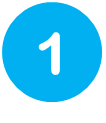 1
Quan sát tranh
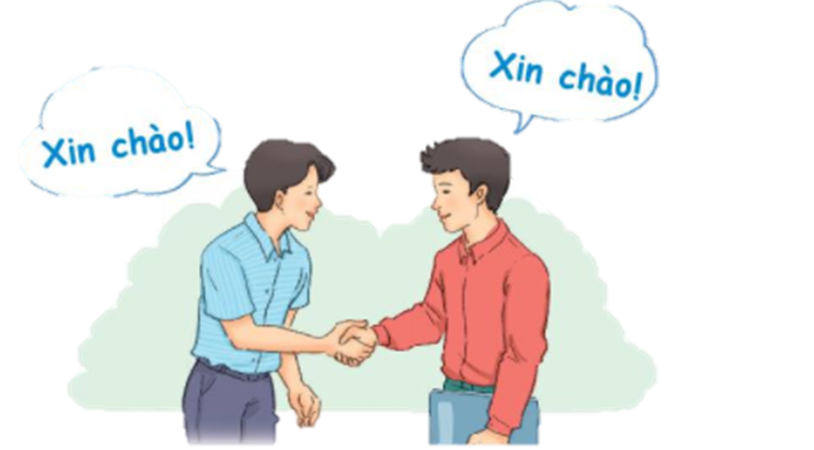 a) Hai người trong tranh đang làm gì?
b) Em thường chào những ai? Em chào như thế nào?
Đọc mẫu
2
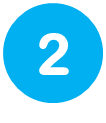 Đọc
Lời chào
Đi đến nơi nào
Lời chào đi trước
Lời chào dẫn bước
Chẳng sợ lạc nhà
Là cơn gió mát
Buổi sáng đầu ngày
Như một bàn tay
Chân thành cởi mở
Lời chào kết bạn
Con đường bớt xa
Lời chào là hoa
Nở từ lòng tốt
Ai ai cũng có
Chẳng nặng là bao
Bạn ơi đi đâu
Nhớ mang đi nhé.
      (Nguyễn Hoàng Sơn)
Học sinh đọc thầm
Lời chào
Đi đến nơi nào
Lời chào đi trước
Lời chào dẫn bước
Chẳng sợ lạc nhà
Là cơn gió mát
Buổi sáng đầu ngày
Như một bàn tay
Chân thành cởi mở
Lời chào kết bạn
Con đường bớt xa
Lời chào là hoa
Nở từ lòng tốt
Ai ai cũng có
Chẳng nặng là bao
Bạn ơi đi đâu
Nhớ mang đi nhé.
(Nguyễn Hoàng Sơn)
Tìm tiếng trong bài có vần ương?
Tìm tiếng trong bài có vần ươc?
Tìm tiếng trong bài có âm ch?
Tìm tiếng trong bài có âm tr?
[Speaker Notes: Giáo viên chủ động giải thích từ khó, cho hs luyện đọc từ. Từ khó có thể linh động theo vùng miền, không nhất thiết dạy theo giáo án soạn sẵn.]
Luyện đọc từ
lời chào		chẳngtrước			sợbước			đườngchân thành	lòng tốt
Lời chào
Đi đến nơi nào
Lời chào đi trước
Lời chào dẫn bước
Chẳng sợ lạc nhà
Là cơn gió mát
Buổi sáng đầu ngày
Như một bàn tay
Chân thành cởi mở
Lời chào kết bạn
Con đường bớt xa
Lời chào là hoa
Nở từ lòng tốt
Ai ai cũng có
Chẳng nặng là bao
Bạn ơi đi đâu
Nhớ mang đi nhé.
      (Nguyễn Hoàng Sơn)
Đọc nối tiếp dòng thơ
Lời chào
Đi đến nơi nào
Lời chào đi trước
Lời chào dẫn bước
Chẳng sợ lạc nhà
Là cơn gió mát
Buổi sáng đầu ngày
Như một bàn tay
Chân thành cởi mở
Lời chào kết bạn
Con đường bớt xa
Lời chào là hoa
Nở từ lòng tốt
Ai ai cũng có
Chẳng nặng là bao
Bạn ơi đi đâu
Nhớ mang đi nhé.
      (Nguyễn Hoàng Sơn)
Đọc nối tiếp khổ thơ
Bài thơ có mấy khổ thơ?
Học sinh đọc thầm
Và tìm từ khó hiểu trong bài
Giải nghĩa từ
Chân thành: rất thành thật, xuất phát từ đáy lòng.
Cởi mở: dễ bày tỏ suy nghĩ, tình cảm.
Lời chào
Đi đến nơi nào
Lời chào đi trước
Lời chào dẫn bước
Chẳng sợ lạc nhà
Là cơn gió mát
Buổi sáng đầu ngày
Như một bàn tay
Chân thành cởi mở
Lời chào kết bạn
Con đường bớt xa
Lời chào là hoa
Nở từ lòng tốt
Ai ai cũng có
Chẳng nặng là bao
Bạn ơi đi đâu
Nhớ mang đi nhé.
      (Nguyễn Hoàng Sơn)
Đọc theo nhóm
Đọc toàn bài
Lời chào
Đi đến nơi nào
Lời chào đi trước
Lời chào dẫn bước
Chẳng sợ lạc nhà
Là cơn gió mát
Buổi sáng đầu ngày
Như một bàn tay
Chân thành cởi mở
Lời chào kết bạn
Con đường bớt xa
Lời chào là hoa
Nở từ lòng tốt
Ai ai cũng có
Chẳng nặng là bao
Bạn ơi đi đâu
Nhớ mang đi nhé.
      (Nguyễn Hoàng Sơn)
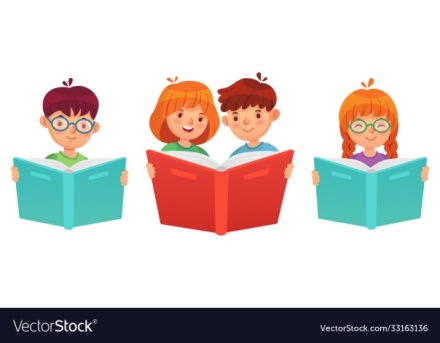 Thi đua
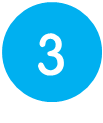 Tìm ở cuối các dòng thơ những tiếng cùng vần với nhau
trước
nào
ngày
nhà
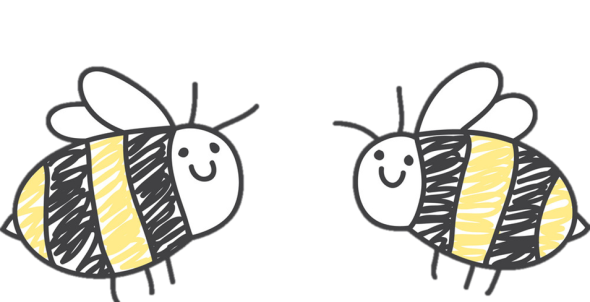 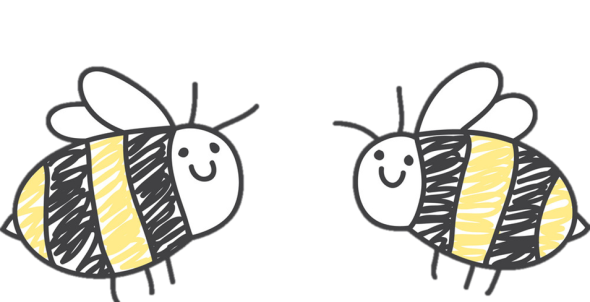 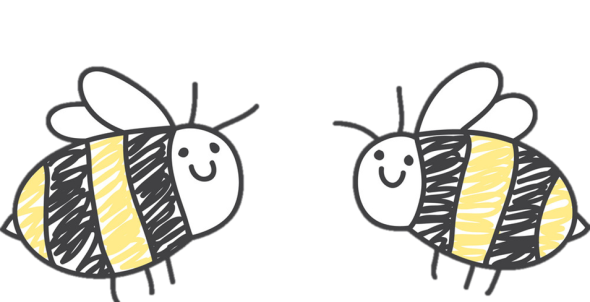 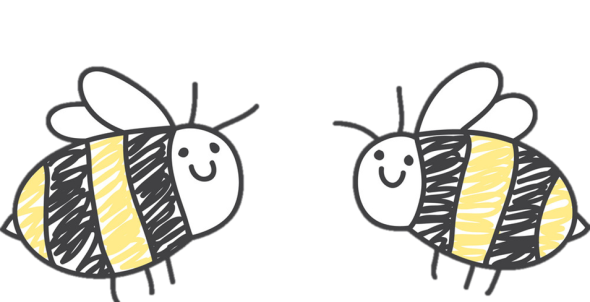 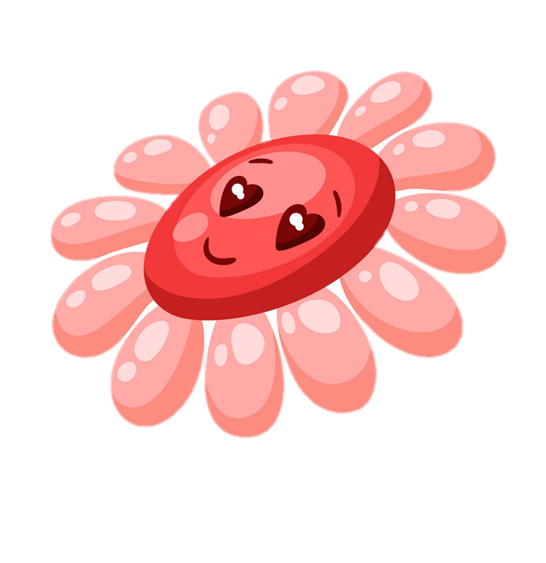 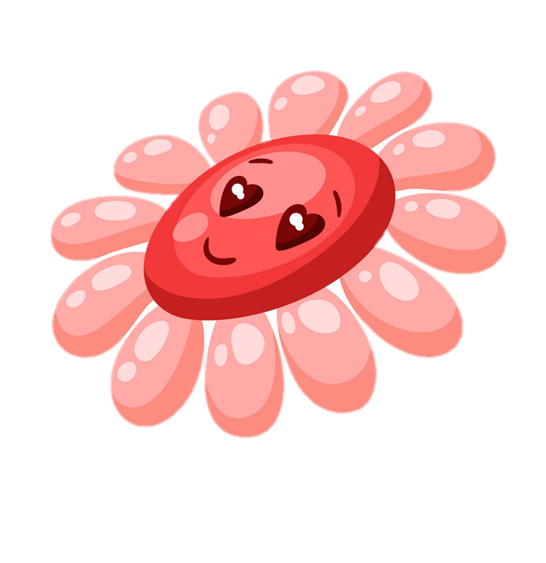 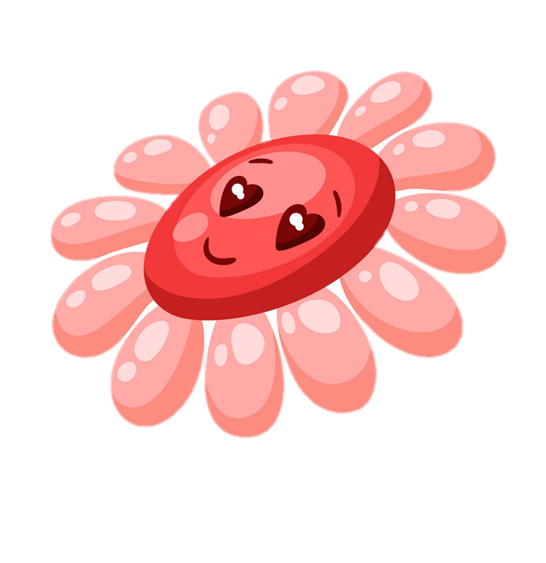 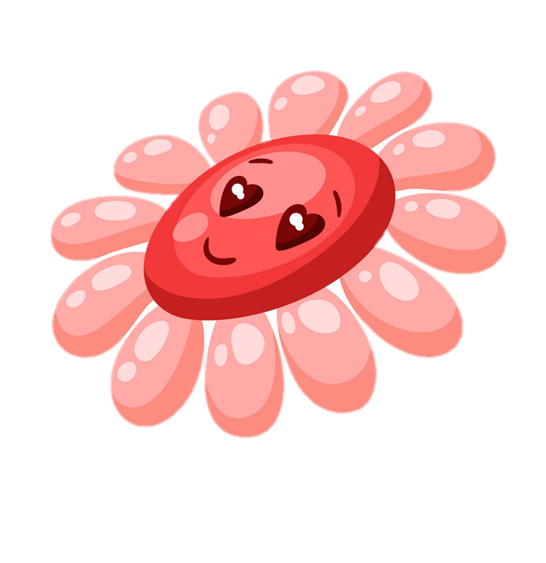 xa
tay
bước
bao
[Speaker Notes: Giáo viên gọi từng cặp HS cầm sách lên. Một HS đọc, chỉ cho bạn và GV tiếng thứ nhất rồi đố bạn của mình tìm tiếng còn lại, hs  kia phải tìm ra tiếng thứ hai. GV lích chuột đúng đối tượng thì chữ mới di chuyển nhé!]
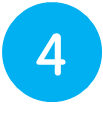 4
Đọc toàn bài
Trả lời câu hỏi
Lời chào
Đi đến nơi nào
Lời chào đi trước
Lời chào dẫn bước
Chẳng sợ lạc nhà
Là cơn gió mát
Buổi sáng đầu ngày
Như một bàn tay
Chân thành cởi mở
Lời chào kết bạn
Con đường bớt xa
Lời chào là hoa
Nở từ lòng tốt
Ai ai cũng có
Chẳng nặng là bao
Bạn ơi đi đâu
Nhớ mang đi nhé.
      (Nguyễn Hoàng Sơn)
[Speaker Notes: Gọi HS đọc lại bài]
Đọc khổ thơ 1:
Đi đến nơi nào
Lời chào đi trước
Lời chào dẫn bước
Chẳng sợ lạc nhà
Khi gặp người khác, em nên:
A. Im lặng và bỏ đi.
B. Em nên chào hỏi lịch sự.
Đọc khổ thơ 2 và 3:
cơn gió mát
Lời chào kết bạn
Con đường bớt xa
Lời chào là hoa
Nở từ lòng tốt
Là cơn gió mát
Buổi sáng đầu ngày
Như một bàn tay
Chân thành cởi mở
bàn tay
hoa
Lời chào được so sánh với những gì?
Lời chào
hoa
cơn gió mát
bàn tay
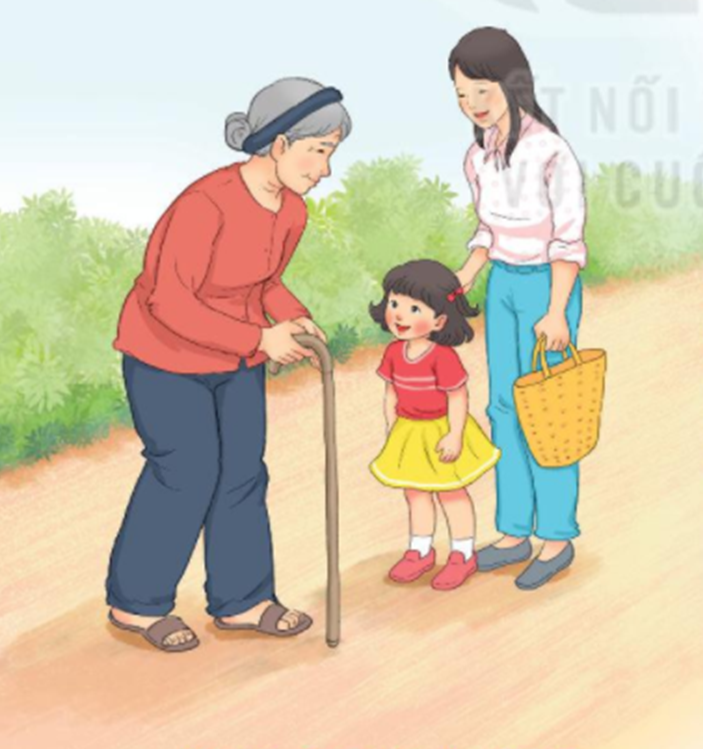 Em học hỏi được điều gì từ bài thơ này?
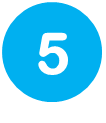 Học thuộc lòng hai khổ thơ đầu
Đi đến nơi nào
Lời chào đi trước
Lời chào dẫn bước
Chẳng sợ lạc nhà

Lời chào kết bạn
Con đường bớt xa
Lời chào là hoa
Nở từ lòng tốt
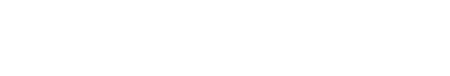 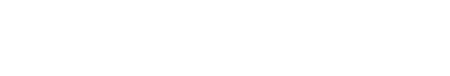 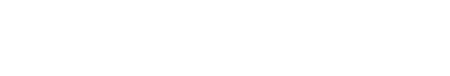 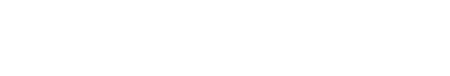 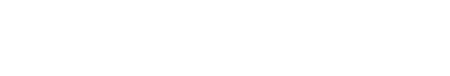 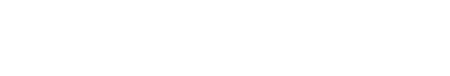 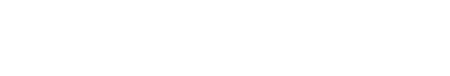 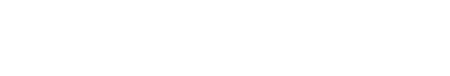 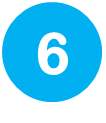 Hát một bài hát về lời chào
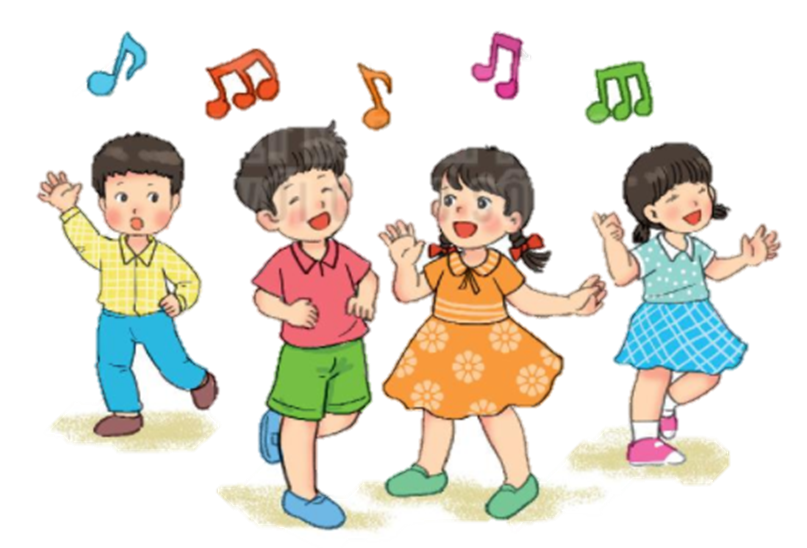 6
Các em cần nhớ:- Chào hỏi khi gặp gỡ.- Xưng hô phù hợp, lịch sự.- Không quá thân thiết, cởi mở khi gặp người lạ.
Dặn dò:
Đọc lại bài: Lời chào (trang 68, 69).
Chuẩn bị bài Khi mẹ vắng nhà (trang 70, 71).